Information Systems Today
Eighth Edition
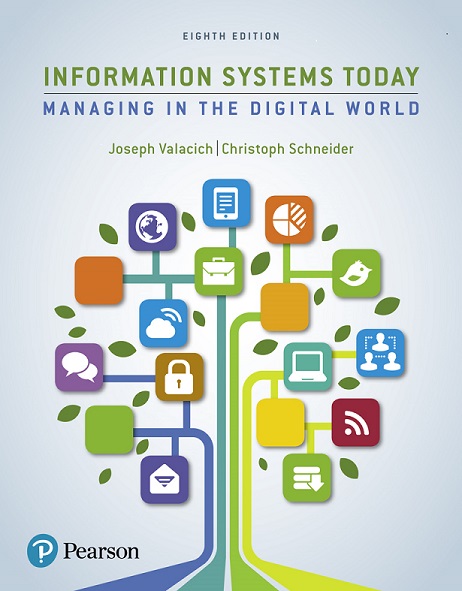 Managing in the Digital World
[Speaker Notes: Managers are being confronted with new tools and challenges as digital technologies proliferate throughout the workplace. This chapter will introduce us to the Information Age and lay a foundation for the rest of the term.]
Learning Objectives
1.1 Describe the characteristics of the digital world, contemporary societal issues of the digital world, and IT megatrends shaping the digital future.
1.2 Explain what an information system is, contrasting its data, technology, people, and organizational components.
1.3 Describe the dual nature of information systems in the success and failure of modern organizations.
1.4 Describe how computer ethics affect the use of information systems and discuss the ethical concerns associated with information privacy and intellectual property.
[Speaker Notes: This chapter explores:
The emergence of the Digital World
What information systems are
Describes the dual nation of information systems
Key ethical considerations regarding the use of information systems]
Information Systems Today
Learning Objective: Describe the characteristics of the digital world, contemporary societal issues of the digital world, and IT megatrends shaping the digital future.
The Emergence of the Digital World
Globalization and Societal Issues in the Digital World
Five IT Megatrends That Shape the Digital World
[Speaker Notes: We start with the rise of the Digital World, it’s societal issues, and the IT megatrends shaping it’s future.
Our learning objective for this section is for you to be able to describe, in your own words, the characteristics of the Digital World we live in.]
The Emergence of the Digital World
The proliferation of mobile devices such as smart phones, tablets, and iPads are all around us
Changes in technology enables new ways of working and socializing
Boundaries between work and leisure time are blurring
[Speaker Notes: Increasing global competitiveness has forced companies to find better ways to do things.  This includes using IS to do things better, faster, and cheaper.  Desktop PCs and laptops are unlikely to go away.  These, along with newer devices to access data, will be important.  Computing has changed from an activity primarily focused on automating work to encompass various social and casual activities.

A knowledge worker (coined by Peter Drucker over 50 years ago)  was predicted to be as important as possessing land, labor, or capital. Professionals with college degrees earn for more on average than those without as predicted.

An e-business is an organization that uses information technologies or systems to support nearly every part of its business.]
The Digital Divide
Many people are being left behind in the Information Age
Strong linkage between computer literacy and a person’s ability to compete in the Information Age
People in rural communities, the elderly, people with disabilities, and minorities lag behind national averages for Internet access and computer literacy
The challenges in overcoming the digital divide are ever greater in developing countries
[Speaker Notes: As information technology becomes more pervasive, the fundamental skills necessary to access and use it are becoming essential to success in business. When some people are left behind, either by choice or through lack of opportunity, it makes it difficult for them to achieve economic success.]
Information is a Valuable Resource
[Speaker Notes: Although having the right information at the right time has always been valuable, we can now strategically gather and manage information in ways that were never before possible, allowing us to leverage it and create value with it in the same manner as we leverage and create value with land, labor, and capital.]
Globalization and Societal Issues in the Digital World
The rapid rise of a new middle class in developing countries has enabled established companies to reach millions of new customers
Tremendous decrease in communications costs has increased the use of outsourcing
Rapid urbanization has led to 50% of the world’s population now living in cities
The global shift in economic power and climate change are other influencing factors
[Speaker Notes: The past decades have seen major global changes influencing individuals, businesses, economics, and societies well into the future.  Examples of globalization include:
Being able to ship wine from Australia to Europe costs only a few cents
People can make voice or video calls around the globe for free using Skype, Google Hangouts, or WhatsApp
The streaming movie provider Netflix is available in almost every country
With the decrease in communication costs, companies can now draw on a large pool of skilled professionals from all over the globe.]
The Rise of Information Systems Outsourcing
Companies are offshoring production to overseas countries (such as China) to utilize talented workers or reduce costs. 
Source:  Lianxun Zhanag/fotolia.
[Speaker Notes: Outsourcing is when you take business processes currently being performed internally by your company and have another company do them instead.
Outsourcing is typically driven by cost reduction, and is undertaken when another company can perform a process at a lower cost than yours.
Outsourcing doesn’t automatically imply moving work overseas.
The decline in telecommunication costs has significantly reduced the expenses in moving processes to businesses that are overseas.
Overseas companies may enjoy multiple competitive advantages, including lower labor costs.]
Key Reasons for Outsourcing
To reduce or control costs
To free up internal resources
To gain access to world-class capabilities
To increase the revenue potential of the organization
To reduce time to market
To increase process efficiencies
To be able to focus on core activities
To compensate for a lack of specific capabilities or skills
[Speaker Notes: In addition to the help information systems give to outsourcing other business processes, information system processes are also subject to outsourcing.
Information systems outsourcing is done for the same reasons for as other business processes. 
The prime driver for information systems outsourcing is also cost reduction, just like for other types of outsourcing.
Other drivers include outsourcing to more effective companies and allowing a business to focus on its core business activities.]
Challenges of Operating in the Digital World
Government
Political instability
Regulatory: laws, standards, individual freedoms
Geo-economic
Infrastructure differences
Demographics
Welfare
Workers’ expertise
Cultural
Language differences, beliefs, attitudes, religion, life focus
[Speaker Notes: There are new challenges to operating in the digital world as well as new opportunities. In addition to the expected challenges of culture, varying worker demographics, and political instability, there are additional challenges as different countries pass varying information system regulatory controls affecting privacy, standards, information ownership, and information censorship.]
Five IT Megatrends That Shape the Digital Future
[Speaker Notes: The current confluence of emerging technologies and social events has created five significant trends that business managers need to manage and understand if they don’t want to be left behind:
Mobile devices
Social media
The Internet of Things
Cloud computing
Big Data
Let’s explore each of these individually in the next five slides.]
Five IT Megatrends That Shape the Digital Future: Mobile Devices
Many believe that we’re living in a post-PC era
In the developing world mobile devices often leapfrog traditional PC’s
Implications:
Consumerization of IT
Bring Your Own Device (BYOD) to work is a major concern
Security concerns
[Speaker Notes: One of the biggest trends we see today is the move towards Mobile Devices.  In developing nations, the vast majority of adults have mobile phones. In the developing world, mobile devices are frequently seen leapfrogging traditional PCs.  This can lead to both opportunities and challenges both for managers and marketers such as:
Employees can conduct business almost anytime, anywhere.
Customers have their phones with them 24/7, allowing them to be reached throughout the day, wherever they may be.
This trend facilitates the increasing “consumerization of IT.”
It also leads to security issues, as managers need to deal with employers’ preference of “bring your own device” (BYOD).]
Five IT Megatrends That Shape the Digital Future: Social Media
Over 4.6 billion (and growing) Facebook users share status updates or pictures with friends and family
Companies harness the power of the crowd by using social media to get people to participate in innovation and other activities
Organizations use social media to encourage employee collaboration
[Speaker Notes: The rise of Social Media is largely based on the network effect, referring to the notion that the value of a network increases with the number of other users.  Examples include:
Facebook users share status updates or pictures with family or friends
Users use apps such as Snapchat, Twitter, WhatsApp to communicate
Professors use social networks to provide students with course related updates
Companies use the power of the crowd to participate in innovation and product designs
Chapter 5 focuses on social media.]
Five IT Megatrends That Shape the Digital Future: The Internet of Things
A broad range of physical objects that can automatically share data over the Internet
The Industrial Internet of Things (IIoT) enables the convergence of IT and operations technology to enable mass-produced customized products
The Internet of everything?
[Speaker Notes: The IoT is a network that can automatically share data over the Internet.  With the ability to connect “things” such as sensors, meters, signals, motors, actuators, or cameras, the potential for gathering useful data is limitless. Examples include:
Monitoring home temperatures while on vacation remotely
Alerting drivers of parking spaces and traffic volumes
Cardiac monitors alerting physicians of potential health risks
Smart cities, smart homes, and e-health]
Five IT Megatrends That Shape the Digital Future: Cloud Computing
Web technologies enable using the Internet as the platform for applications and data
Applications that use to be installed on individual computers are increasingly kept in the cloud
e.g., Gmail, Google Docs, Google Calendar
Can enabled advanced analytics of massive amounts of Big Data
[Speaker Notes: Much of the functionality of applications previously installed on your computer can now be accessed over the cloud.
Cloud computing is really about sharing technology resources and taking the pain out of using and sharing data and applications.
A major advantage is backup and reliability. If your computer breaks, you haven’t lost your data. 
Also, you can access your files from any computer. For example, have you ever used Dropbox?
It requires connectivity to function, so the constant connectivity we see at work and play is a key enabler.
Mobile computing has further added to the value of the cloud metaphor.
It is discussed in greater depth in Chapter 3.]
Five IT Megatrends That Shape the Digital Future: Big Data
IDC estimates that in 2013, 4.4 zettabytes of data were generated and consumed
What would that amount equal?  It is 4.4 trillion gigabytes, or the equivalent of about 140 billion 32GB iPads (IDC, 2013)
Forecasted to grow to 180 zettabytes by 2025
Increasing amounts of data increases the ability to detect meaningful relationships and other insights which can contribute to business success
[Speaker Notes: Businesses continue to gather ever more data from internal and external sources.  More collected data are from both structured and unstructured sources, such as natural language postings about a business..   
This presents new opportunities if it can be properly analyzed and mined for information.
The resources required to mine Big Data pose tremendous challenges for business.
Big Data is a key part of “business intelligence,” discussed in more detail in Chapter 6.]
Information Systems Defined
Learning Objective: Explain what an information system is, contrasting its data, technology, people, and organizational components
Data: The Root and Purpose of Information Systems
Hardware, Software, and Telecommunications Networks: The Components of Information Systems
People: The Builders, Managers, and Users of Information Systems
Organizations: The Context of Information Systems
[Speaker Notes: As we discuss information systems, its important to know what they are, and what they aren’t. The learning objective for this section is for you to be able to explain what an information system is, including the components. A key part of this is the element of data, as well as the difference between data, information, and knowledge.]
Data: The Root and Purpose of Information Systems
Alone, raw data are not very useful
When processed, data transforms into information
When information is understood and used for decisions, it becomes knowledge
[Speaker Notes: Data are the raw symbols, such as characters and numbers that we capture every day. 
Once data are processed and analyzed, the data become information. Even this isn’t enough with which to make decisions. 
To make decisions, we need to understand the context of the information and the environment in which we want to use it. 
Knowledge is the ability to understand information, form opinions, and make decisions or predictions based on the information.]
People: The Builders, Managers, and Users of Information Systems
As the use of information systems grows, so does the need for dedicated IS professionals
[Speaker Notes: Since the first computers decades ago, an entire ecosystem has grown up surrounding the development, implementation, support, use, and maintenance of information systems.  This ecosystem includes multiple types of highly skilled professionals, and expanding use means that demand continues to grow for those with advanced or unique skills.]
Careers in Information Systems
Examples of Careers in IS
Systems analyst
Systems programmer
Systems operators
Network administrators
Database administrators
IS auditor
[Speaker Notes: IS careers can be very rewarding, both financially and in terms of job satisfaction. Salaries for developers range from $60K to six figures. IS manager salaries are often in the six figures, and for executive positions like CIO can exceed $300K!]
What Makes IS Personnel So Valuable?
A blend of technical, business, and system skills
[Speaker Notes: Technical competency involves an understanding of the “nuts and bolts.” IS professionals are not necessarily experts in the nuts and bolts, but they know enough to be able to apply them to practical problem solving.  Business competency is what separates IS professionals from mere techies. Although technical positions are often outsourced, it is much harder to outsource business savvy. Systems competency also separates good IS professionals from technicians, as it involves an understanding of how technology integrates with organizations, people, and society.]
Organizations: The Context of Information Systems
Information systems can help organizations
Be more productive and profitable
Gain competitive advantage
Reach more customers
Improve customer service
This holds true for all types of organizations—professional, social, religious, educational, and government—and for all types of industries—medical, legal, and manufacturing
[Speaker Notes: Information systems don’t exist in a vacuum, they exist in the context of varying types of organizations. Information systems play multiple roles in organizations, ranging from automating business processes and driving down costs to reaching new customers and better servicing existing ones.

The organization of information systems has changed over the years. In the past, IS was controlled in a central location composed of technical experts, but more and more the IS function is distributed across the organization as people become more tech-savvy and there is a greater understanding of the need to adjust IS to the needs of different functional units.]
Categories of Information Systems
[Speaker Notes: Table 1.5 gives a breakdown of these different categories of information systems.]
The Dual Nature of Information Systems
Learning Objective: Describe the dual nature of information systems in the success and failure of modern organizations.
Case in Point: An Information System Gone Awry: Outages Outrage Gamers
Case in Point: An Information System that Works: FedEx
Information Systems for Competitive Advantage
[Speaker Notes: Information systems hold great promise for organizations, but also pose significant risks. The learning objective for this section is for you to be able to describe the dual nature of information systems, how they may help and how they may harm.]
Information Systems Gone Awry
IS Gone Awry—Outages Outrage Gamers
In 2011 PlayStation system outage lasted 21 days, Christmas day 2014 denial-of-service attack caused PlayStation network to be unavailable for 21 days
IS Done Right—FedEx
Delivers millions of pounds of freight to 220 countries, continuously updates its system, handles 50 million tracking requests every day
Firms of all types and sizes can use information systems to gain or sustain a competitive advantage over their rivals
Whether it is a small mom-and-pop boutique or a large government agency, every organization can find a way to use information technology to beat its rivals
[Speaker Notes: Like FedEx, many organizations are leveraging information systems to do business more effectively and efficiently. This may simply improve the bottom line, or it may give a significant business advantage to organizations and allow them to have an edge over their competitors. This type of leverage can be applied by organizations of all sizes and industries.]
IS Ethics
Learning Objective: Describe how computer ethics affect the use of information systems and discuss the ethical concerns associated with information privacy and intellectual property.
Information Privacy
Intellectual Property
The Need for a Code of Ethical Conduct
[Speaker Notes: IS Ethics are a critical part of managing information systems. The learning objective for this section is for you to be able to discuss the ethical concerns of information systems in general and particularly with respect to privacy and intellectual property.]
Computer Ethics
“Describes the moral issues and standards of conduct as they pertain to the use of information systems”
Collecting and analyzing user data may have negative impacts
Social decay
Increased consumerism
Loss of privacy
[Speaker Notes: The definition of computer ethics is “describes the moral issues and standards of conduct as they pertain to the use of information systems.”

There is a growing concern in society about computer ethics, which is driven in part by growing concerns regarding individual privacy and how organizations will use the information they have lacking any code of conduct or effective regulation.]
Richard O. Mason: “PAPA” Ethical Concerns—Privacy, Accuracy, Property, and Accessibility
Privacy: What information an individual should have to reveal to others in the workplace or through transactions?
Accuracy: Are individuals able to access data collected about them, check for accuracy, and request correction of inaccuracies?
Property: Company that maintains data/databases kept on individuals, and can sell the information as long as it doesn’t violate stated privacy policies when gathering the data
Accessibility: Company needs to ensure proper hiring, training, and supervision of employees who have access to the data and implement the necessary software and hardware security safeguards.
[Speaker Notes: Richard Mason wrote a classic article in 1986 describing emerging concerns in four key areas, referred to by the acronym PAPA:
Privacy 
Accuracy
Property
Accessibility]
Privacy
Privacy on the Web
Who owns the computerized information about people?  Answer: the company that maintains the database of customers is free to sell it…within limits
E-mail Privacy
Legally, there is no right to e-mail privacy
Electronic Communications Privacy Act (ECPA), passed in 1986, protects phone conversations, but not e-mail
Protecting your Privacy
U.S. FTC Fair Information Practice Principles notice/awareness, choice/consent, access/participation, integrity/security, enforcement/redress
The database of intentions.  Source: Based on Batelle (2010)
[Speaker Notes: Companies operating in the online world are not required by law to respect your privacy. In other words, a vendor can track what pages you look at, what products you examine in detail, which products you choose to buy, what method of payment you choose to use, and where you have the product delivered. After collecting all that information, unscrupulous vendors can sell it to others, resulting in more direct-mail advertising, electronic spam in your e-mail inbox, or calls from telemarketers.

Is this ethical? Do we have any real privacy rights?]
Intellectual Property
Copying digital music is almost effortless
In many non-Western societies, using someone else’s work is considered praise for the creator
Using another’s work without purchase or attribution has significant legal and ethical ramifications
[Speaker Notes: Intellectual property is creating new ethical challenges, as digital media can be copied endlessly with no loss of quality. However, many of the individuals who create intellectual property have a legal right to be the sole source for sales and are compensated for their creative work by receiving payment for each copy sold. This creates an ethical dilemma for individuals who own copies of the work and feel they should be able to use it as they see fit, including the duplication of it for a friend.]
The Need for a Code of Ethical Conduct: Computer Ethics Institute Guidelines
The guidelines prohibit:
Using a computer to harm others
Interfering with other people’s computer work
Snooping in other people’s files
Using a computer to steal
Using a computer to bear false witness
Copyright or using proprietary software without paying for it
Using other people’s computer resources without authorization or compensation
Appropriating other people’s intellectual output
The Guidelines recommend:
Thinking about social consequences of programs you write and systems you design
Using a computer in ways that show consideration and respect for others
[Speaker Notes: A standard code of conduct removes ambiguity when situations come up that aren’t necessarily illegal, but that have the potential to cause individuals or organizations significant harm. This is particularly true where regulations regarding the use of information systems are playing “catch-up” to the existing capabilities, such as editing a photo so it appears to represent something that wasn’t in the original. The Computer Ethics Institute has created a widely quoted set of guidelines.]
END OF CHAPTER CONTENT
Managing in the Digital World: Open Innovation
Traditional Innovation—	
Conduct applied research and development is secret at great expense
Time and complexity involved in bureaucratic process left actual research out of date and out of touch with reality
Results? Products developed failed due to being years late and no longer relevant
Open Innovation—
Open R&D to customers, suppliers, other companies working together
Results? 
Starbucks introduced “My Starbucks Idea” where customers post ideas
Dell’s “IdeaStorm” resulted in 37,000 ideas posted of which 550 were implemented
Coming Attractions: Memory Crystals
In sci-fi, characters use devices that resemble large crystals
Now a realty, researchers at University of Southampton (UK) have created a nanostructured glass storage device
Technique uses self-assembling nanostructures written into fused quartz using tiny femtosecond (one-quadrillionth, or one millionth of one-billionth, of a second) laser light pulses
Data are encoded into 5 dimensions (height, length, width, position, and orientation)
Results? Allows massive amounts of data to be stored for long periods of time in an indestructible format thus preserving our civilization
Who’s Going Mobile: Wearable Technology
Wearable technology = clothing or accessories that incorporate electronic technologies
Examples include:
Smart watches
Fitness trackers (Fitbit)
Google Glass
Oculus VT (Facebook)
Exiting and futuristic
Bit, privacy, and infrastructures issues abound
Green IT: The Green Internet of Things
Past technologies have disrupted business and society for the past several decades
Next up? Green IT (for green computing) refers to the practice of using computing resources more efficiently to reduce environmental impacts
The Internet of Things (IoT) brings connectivity and IT to the forefront again poised to revolutionize business and society
New technologies designed for low power consumption
Now, a device just needs to be connected to the Internet to be able to collect and transmit sensory data
Internet technologies have disrupted many businesses and social processes by changing the scope and scale of interactions between people
Security Matters: Ransomware
Security of our business and professional lives are more important than ever as we live in an online world
One new tactic, ransomware, seeks to extract money from victims by planting a virus that renders data on computers useless until a ransom is paid resulting in the release of the virus
Examples of the ransomware virus—
Hollywood Presbyterian Medical Center at Los Angeles was forced to pay $17,000 ransom after its network was broadly infected
Another hospital in Ottawa decided not to pay the ransom and simply uploaded data that had been backed up (after cleaning off the virus)
With threats like ransomware becoming increasingly prevalent, individuals and organizations will need to better avoid potential infections
When Things Go Wrong: Technology Addiction
In 2015, the average person in the UK spent almost 10 hours consuming media each day
With more and more technology, doctors now argue that we are now becoming addicted (Dopamine, the brain chemical associated with pleasure) when stimulated by interacting online
Being plugged-in to technology all the time reduces the brain’s ability to relax
We are now consume the equivalent of 125 newspapers a day (five times greater than 30 years ago)
A Microsoft study indicates that our attention span has fallen from an average of 12 seconds at the turn of the century to 8 seconds
How can the situation be improved?  Turn off our gadgets for a while each day, eat right, stay hydrated, work-out regularly, get enough sleep
Ethical Dilemma: The Social and Environmental Costs of the Newest Gadgets
Ethical dilemmas are faced every day involving choosing between two options, each of which involves breaking a moral imperative
For most, no definite solutions are available thus we should think about the consequences of the actions involved in terms of benefits and harm
Example: Apple
Products are designed in California and assembled in China
Chinese workers pushed to work long hours resulting in over 50,000 resignations per month and up to 14 suicides
Audit revealed factory workers worked excessive overtime and faced health and safety issues
Apple’s CEO faced a number of dilemmas related to profit maximization
Many Chinese workers seek to work a few months for Apple rather than farm for the entire year
Industry Outlook: Business Career Outlook
There is a shortage of business professionals with the necessary “global skills” for operating in the digital world
You can hone your global skills by:
Gaining international experience
Learning more than one language
Sensitizing yourself to global cultural and political issues